Clothes We Wear
https://www.youtube.com/watch?v=sQbSfZu26B8
Speaking
What are you wearing today?
Do you wear any special clothes for your distance learning?
Are your clothes comfortable and warm enough?
Do you put on your school uniforms for the distance lessons?
in winter/in summer/ at school
A sweater, a T-shirt, a blouse, a coat, a scarf, a suit, trainers, boots, gloves, a hat, socks, a dress, shorts, jeans, a pair of jeans, mom jeans, skinny jeans, baggy jeans, hoody/hoodie, a sweatshirt, oversize, trousers, a pair of trousers, a jacket,  a uniform, a   scarf, tights.
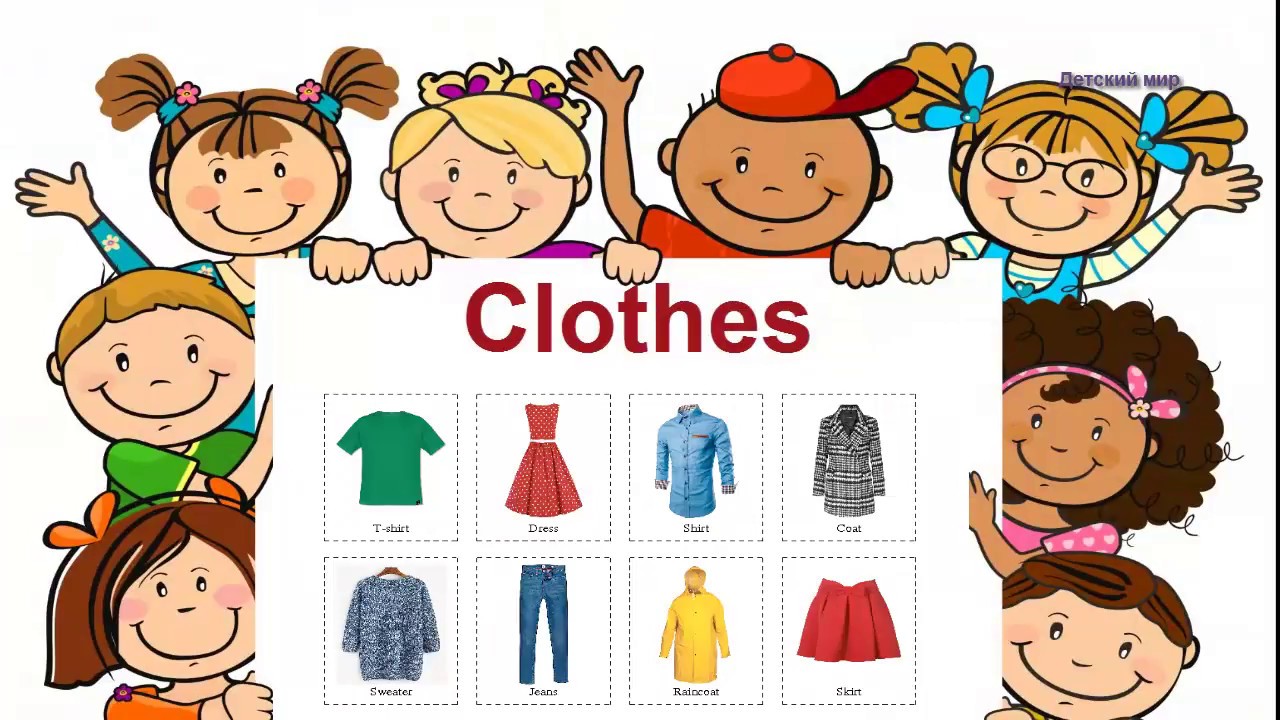 at school
in summer
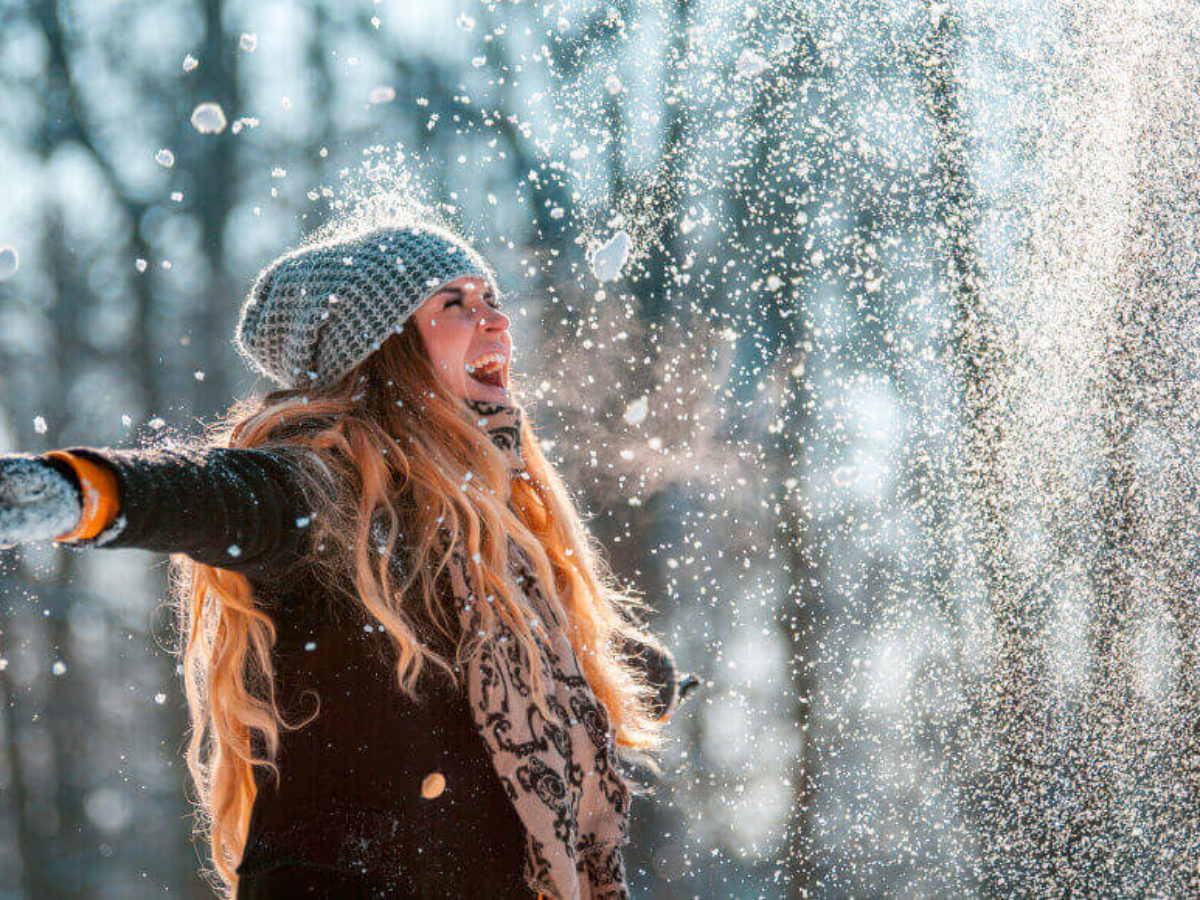 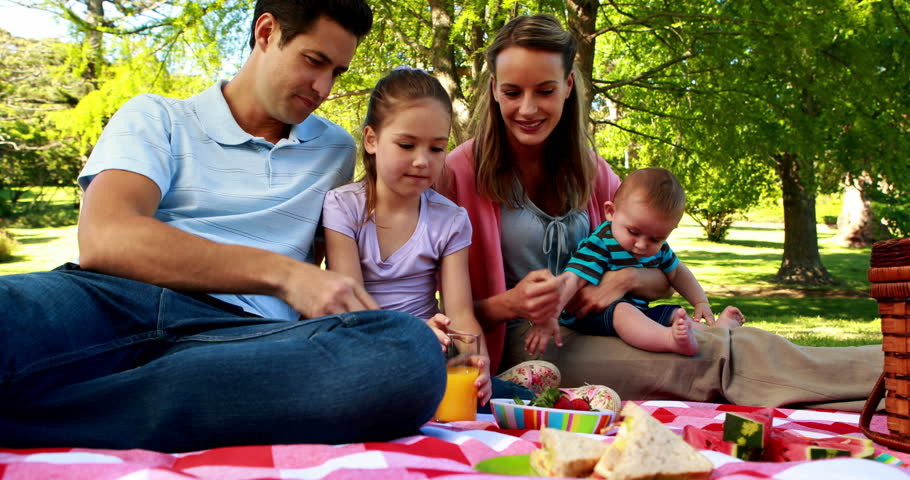 on a picnic
in winter
What's wrong?
It is hot. Sue is wearing a green hat.
Liz is wearing grey mom jeans.
Jane is wearing a pink hoodie.
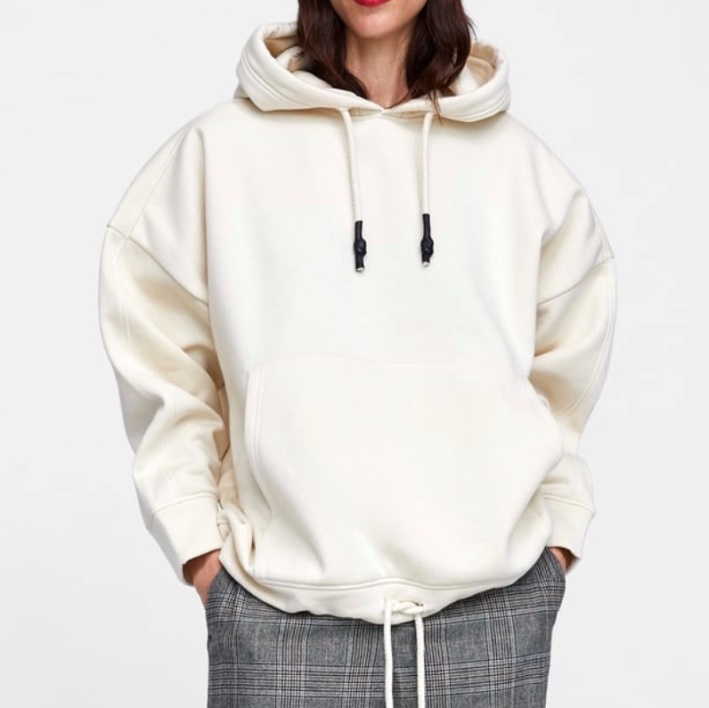 Ann is wearing a  red sweater.
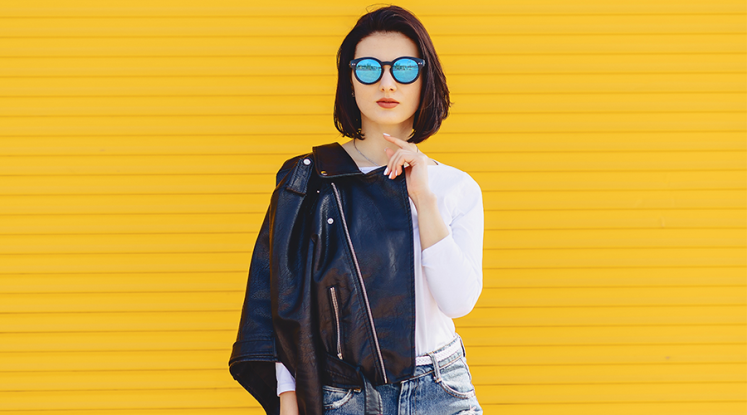 Read and translate:
blue jeans
a short skirt
a long dress
a big black jacket
a pink blouse
a red T-shirt
comfortable trainers
warm clothes
Be active!
Baggy jeans are in fashion now.
	Oversize clothes are comfortable for me.
	 My new sweater is loose.
	My hat doesn’t match to my coat.
 This green jacket doesn’t fit me.
	The red skirt is too short for me.
T
E
S
T

Y
O
U
R
S
E
L
F
Homework
Task 1 
Answer the question.
Task 2
Exercise 2 page 30, 
orally
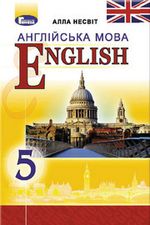 English !!! I LOVE it!
Listen and learn
https://www.youtube.com/watch?v=pHer1COWyrQ

https://www.youtube.com/watch?v=rJXUpEkWhjc

2. Practice your writing and spelling skills
https://naurok.com.ua/test/clothes-form-5-1092810.html